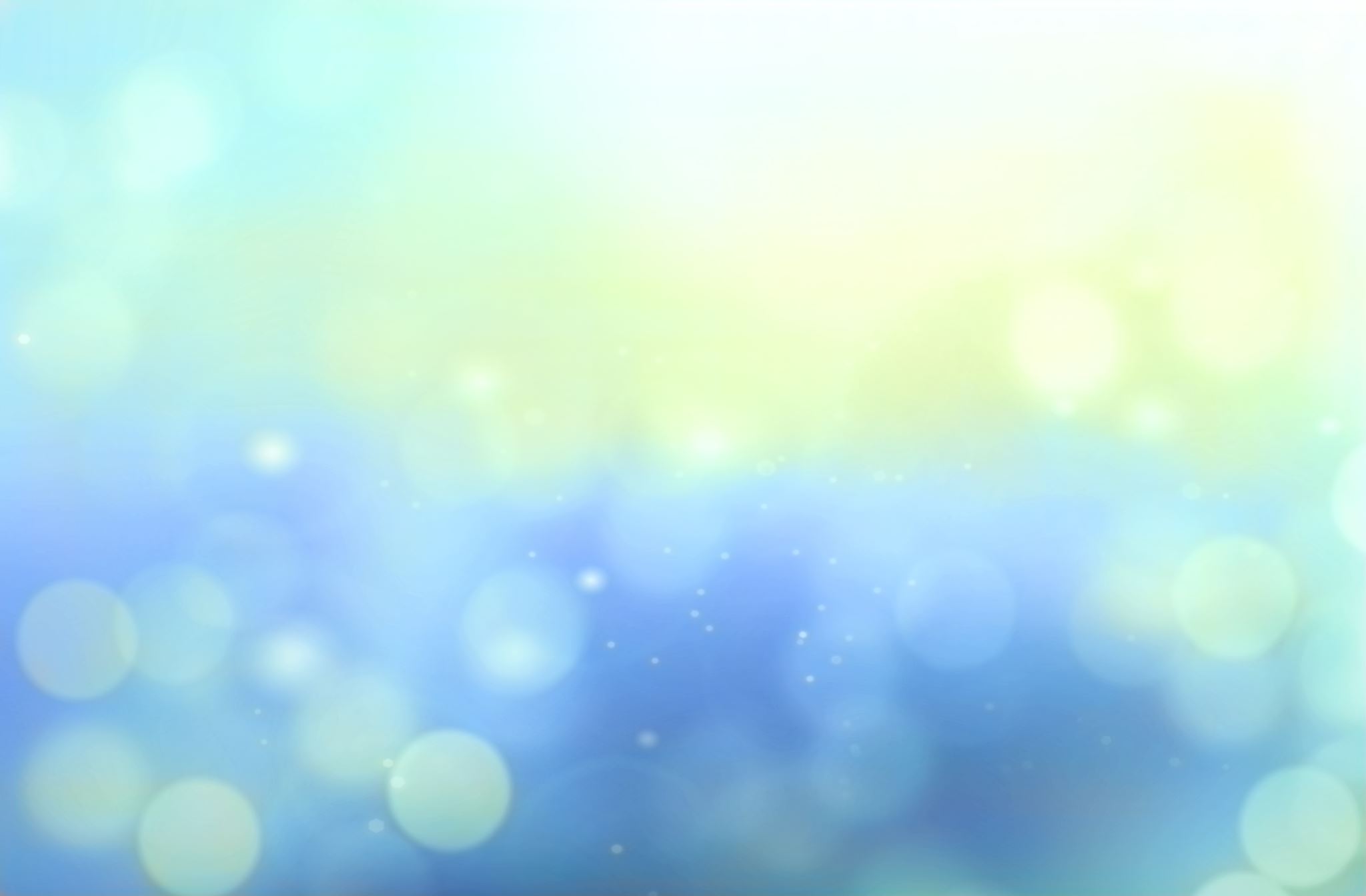 Odnowa biologiczna
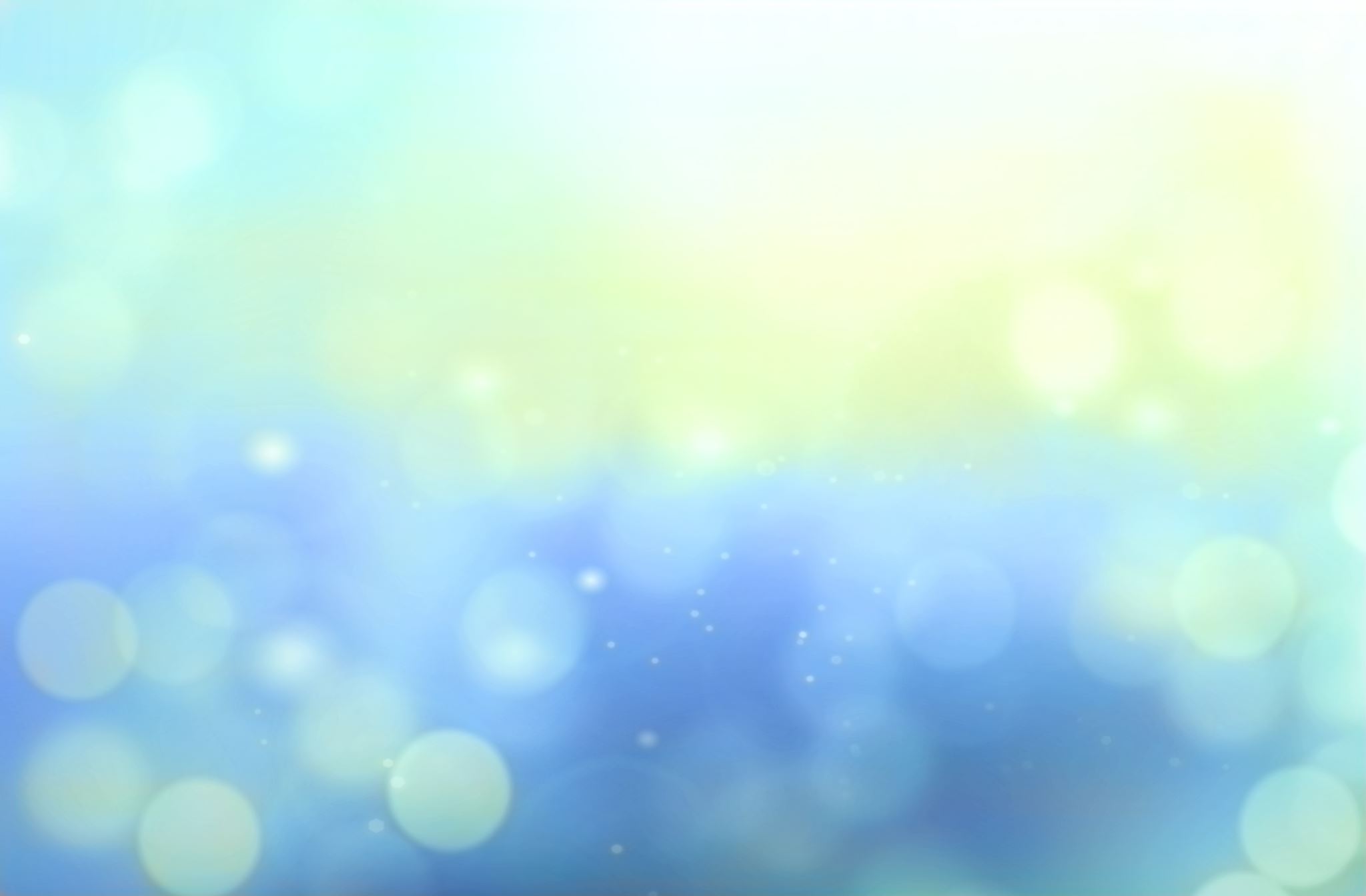 Odnowa biologiczna nazywana również bioregeneracją oznacza różnorodne działania mające przyśpieszyć procesy regeneracyjne, po dużych obciążeniach fizycznych lub psychicznych. Działania te obejmują bardzo szerokie spektrum zabiegów, od metod fizykalnych i psychologicznych, poprzez środki dietetyczne i sen, kończąc na odpowiednim dobraniu obciążeń i przerw pomiędzy jednostkami treningowymi.
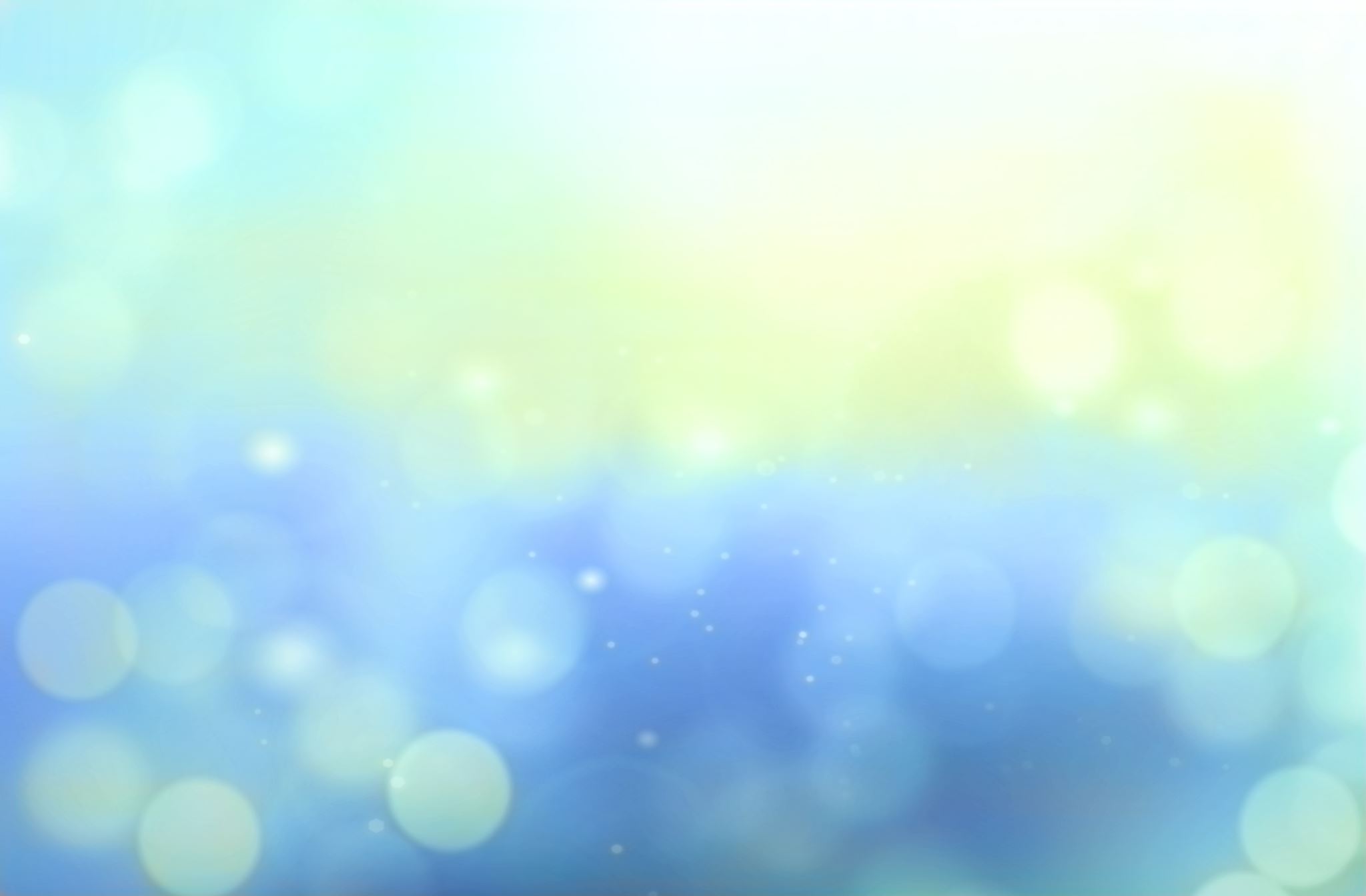 Odnowa biologiczna przez wielu traktowana jest jako metoda lecznicza, 
co nie jest prawdą. 

Zabiegi stosowane w odnowie biologicznej nie leczą ani nie usuwają chorób, a jedynie przyśpieszają procesy regeneracyjne.
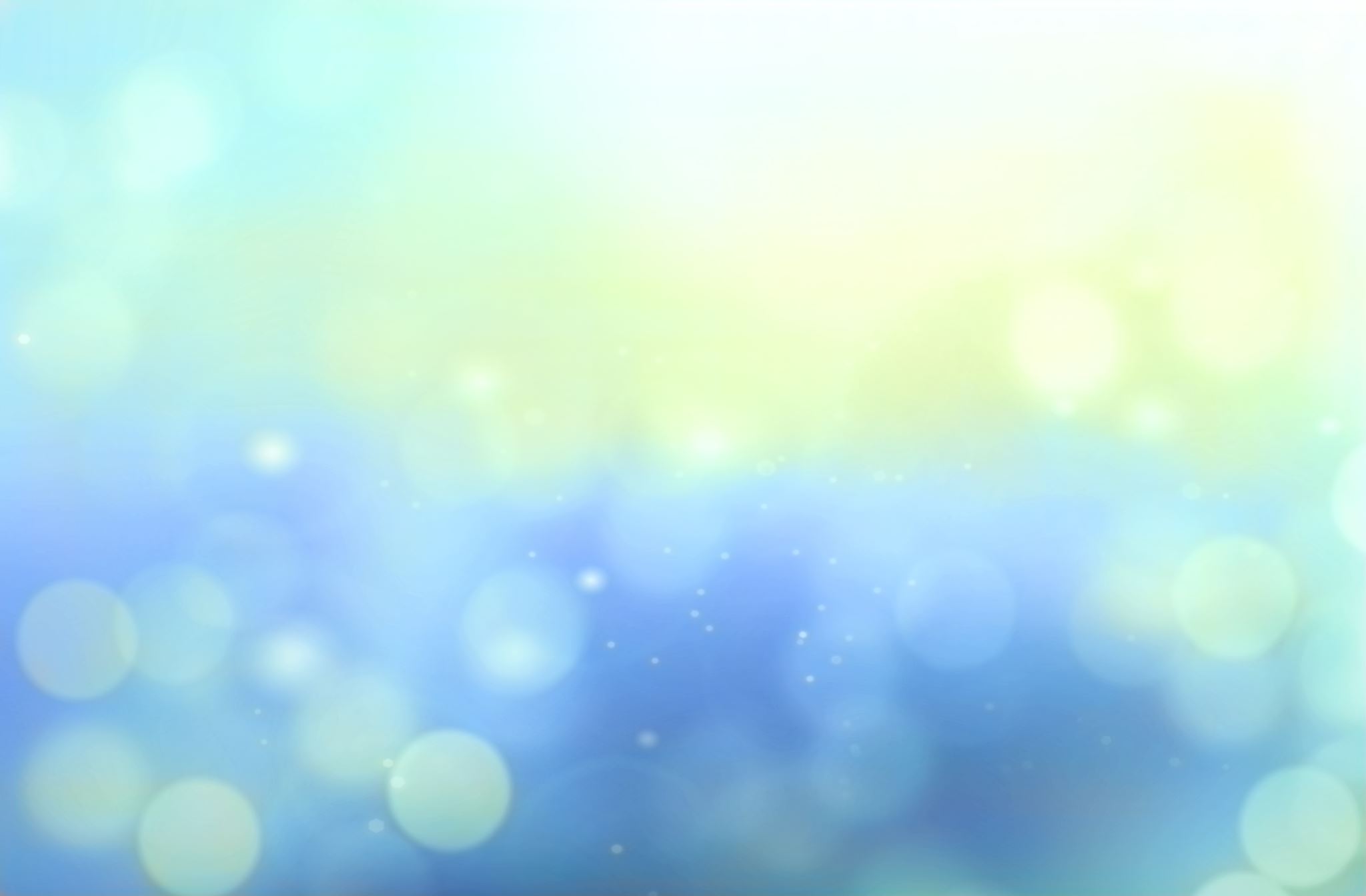 Odnowa biologiczna – dla kogo?

Dla sportowców i osób aktywnych – szeroka gama zabiegów przyspieszających regenerację i umożliwiających kolejne treningi;
Wielogodzinne przebywanie w pozycji siedzącej, chroniczny stres czy nadmierne obciążenie pracą zawodową sprawiają,  że odnowa biologiczna znajduje zastosowanie u coraz szerszej grupy odbiorców także nieaktywnych fizycznie.   Poprawa ukrwienia, zmniejszenie wzmożonego napięcia mięśniowego czy poprawa elastyczności i uczucie odprężenia okazują się pożądanymi nie tylko w świecie sportu, ale także u osób podawanych dużym obciążeniom psychicznym.
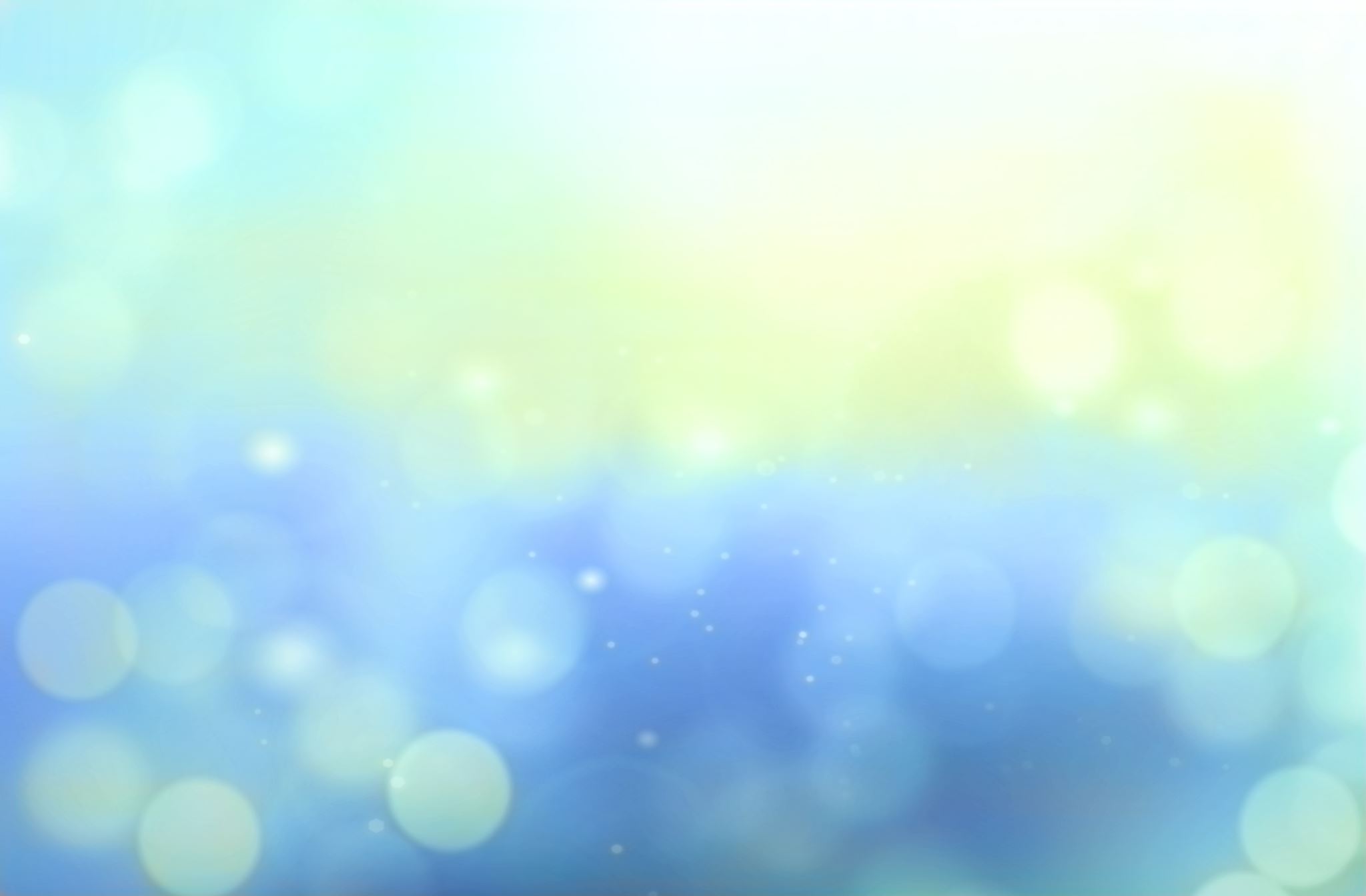 Cele i zadania odnowy biologicznej

1. Regeneracja oraz wypoczynek rozumiane jako aktywizacja wewnątrzustrojowych procesów, mających na celu usunięcie toksyn oraz regulację szlaków metabolicznych.2. Profilaktyka przeciążeń, do których dochodzi w konsekwencji sumujących się mikrourazów narządu ruchu.3. Hartowanie organizmu czyli uodparnianie organizmu na zmiany warunków środowiskowych, a także czynniki fizyczne i psychologiczne. W wyniku hartowania dochodzi do zwiększania efektywności procesów odpornościowych.
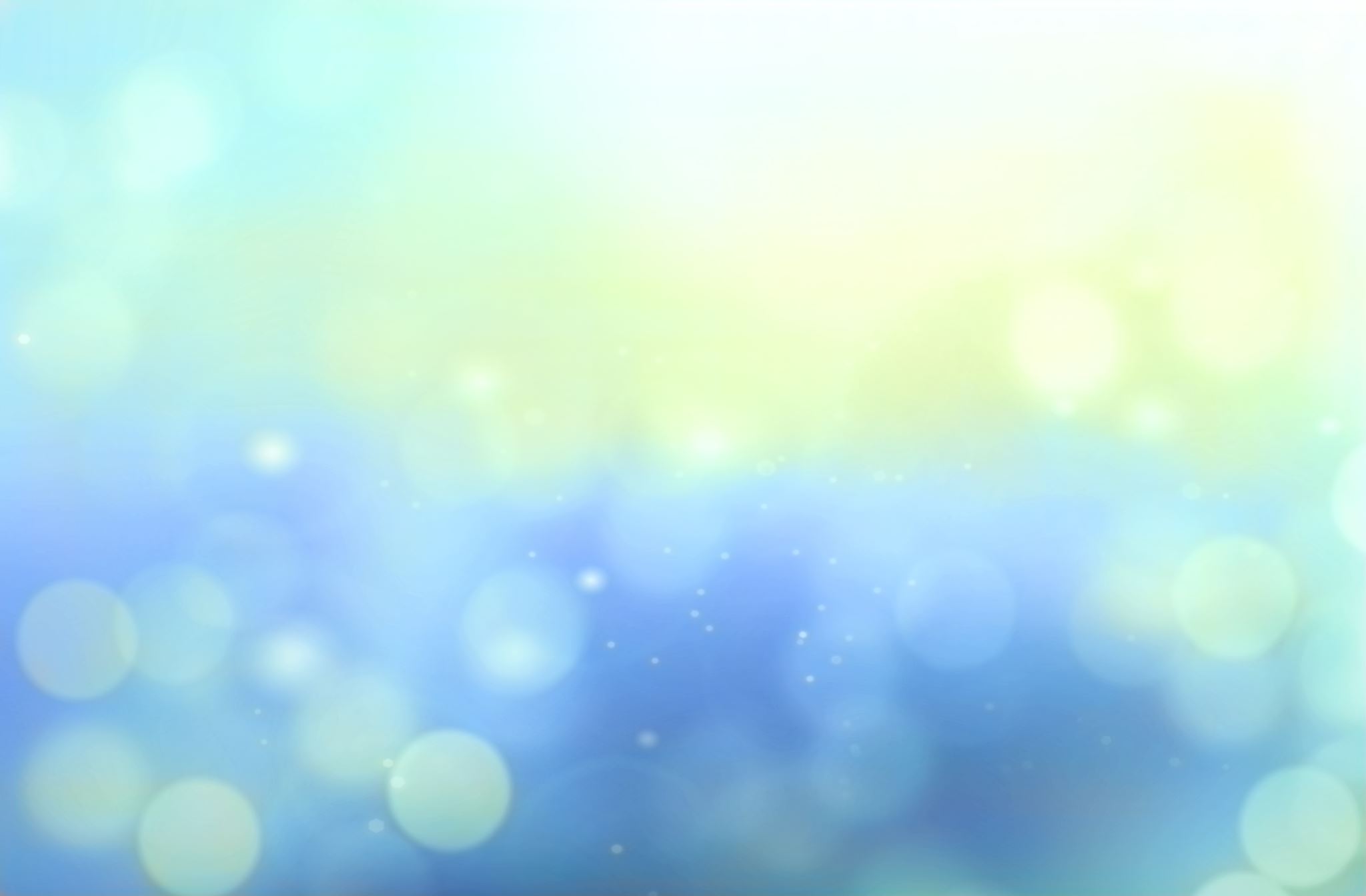 Metody stosowane w odnowie biologicznej


1. Metody fizykoterapeutyczne obejmują zabiegi z zakresu wodolecznictwa (kąpiele parowe, wirowe, hydromasaże), światłolecznictwa (bioptron, sollux), laseroterapii, magnetoterapii (diatermia, magnetronik, pole magnetyczne), termoterapia (sauna, krioterapia), mechanoterapii (ćwiczenia fizyczne, masaż) oraz elektrolecznictwo (elektrostymulacja, prądy), ultradźwięki
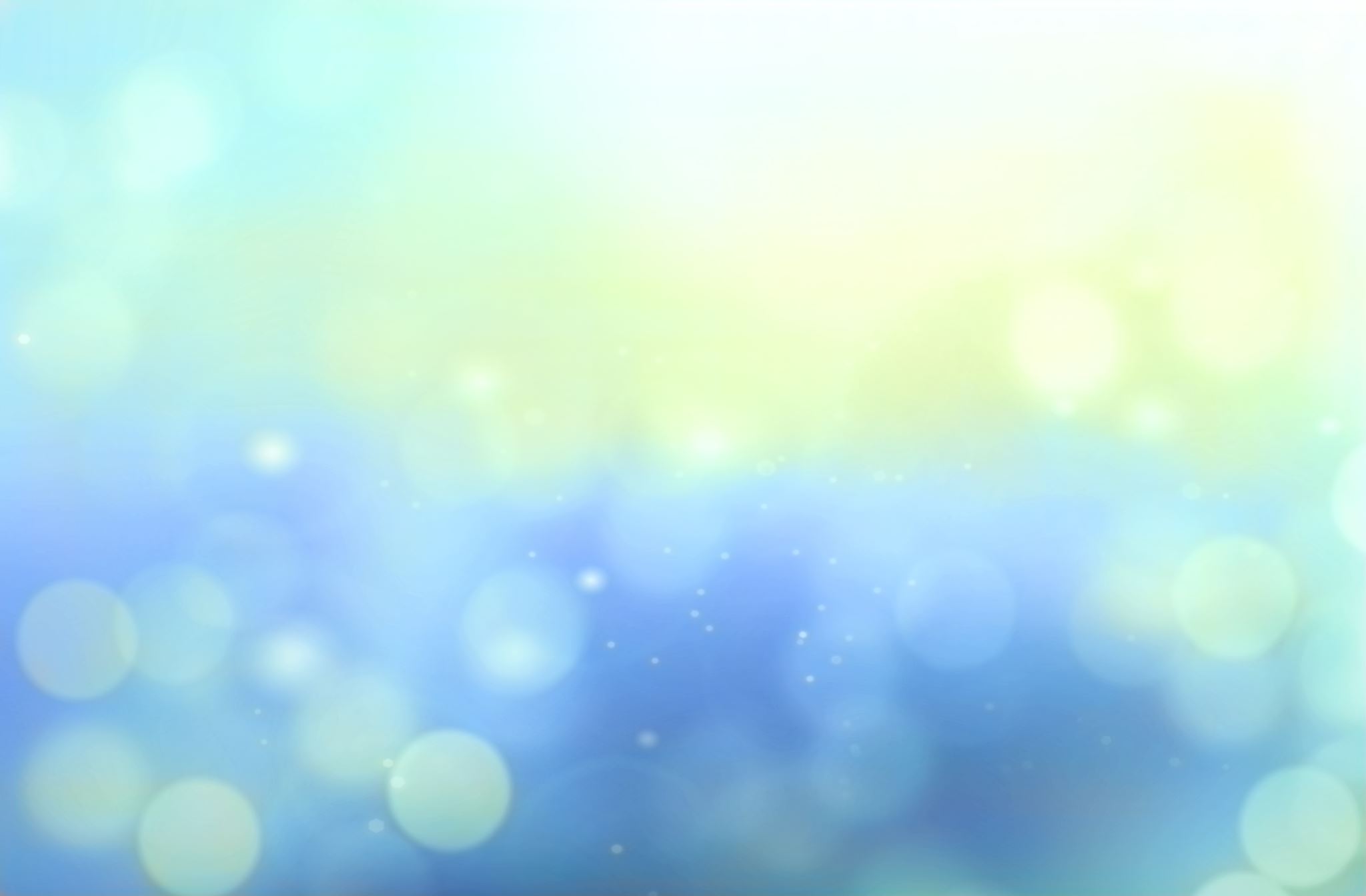 Metody stosowane w odnowie biologicznej

2. Metody psychologiczne – metody ukierunkowane na świadome kontrolowanie emocji oraz umiejętne radzenie sobie z sytuacjami stresowymi, dodatkowo wykorzystuje się ćwiczenia rozluźniające oraz metody relaksacyjne (min. joga, trening autogenny Schultza czy metoda relaksacyjna Jacobsona, ćwiczenia rozluźniające)
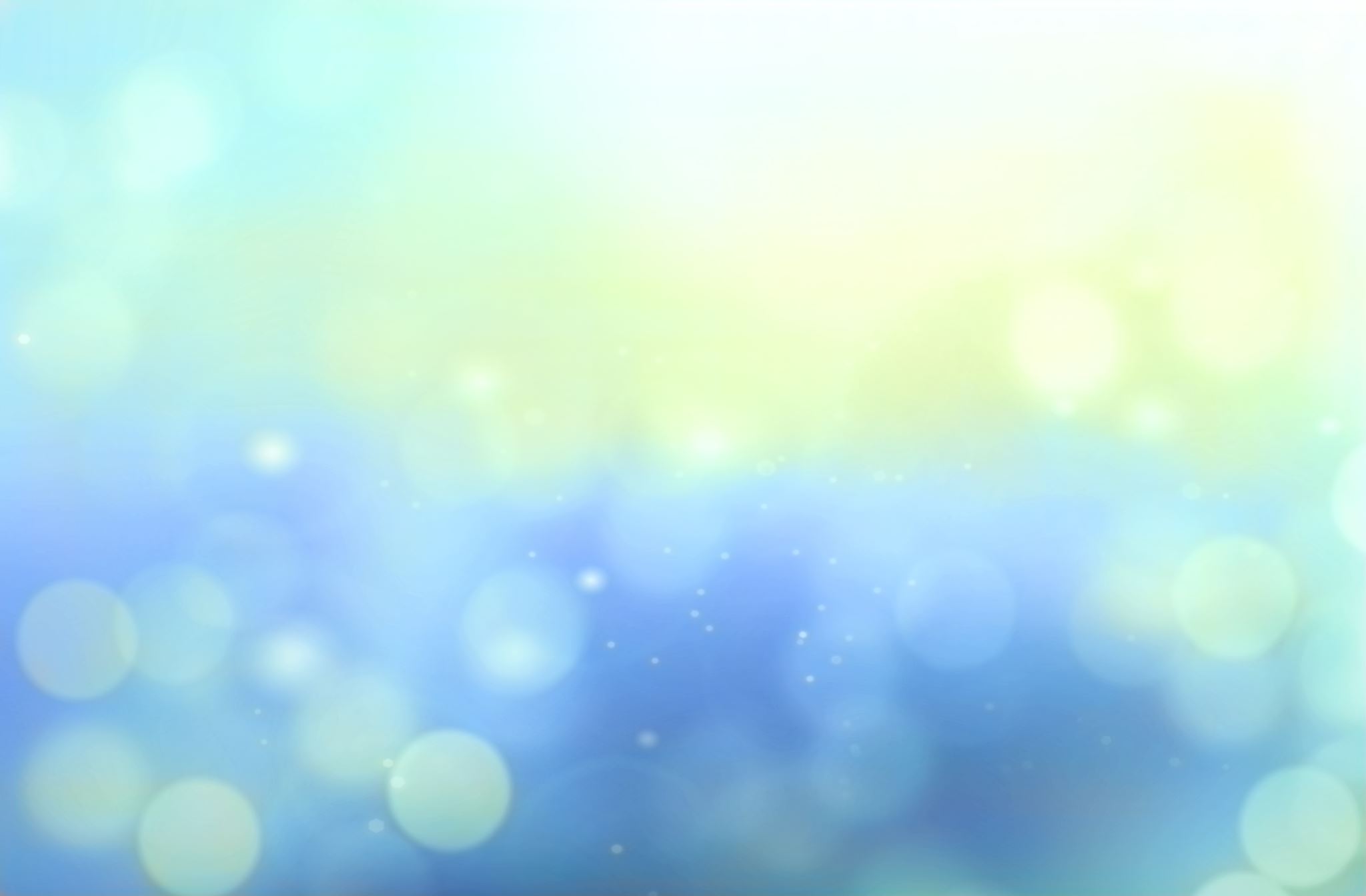 Metody stosowane w odnowie biologicznej

3. Dieta 4. Nawadnianie organizmu5. Sen -Rekomendowany czas na wypoczynek ok. 8 godzin dziennie, z czego na drzemki należy przeznaczyć maksymalnie 1 godzinę (aby nie zaburzyć snu właściwego), najlepiej w partiach 20-sto/30-sto minutowych.
6. Środki biochemiczne (witaminy, sole mineralne, a także środki energetyczne i budulcowe, substancje katalizujące i regulujące przemiany, stymulatory fizjologiczne)